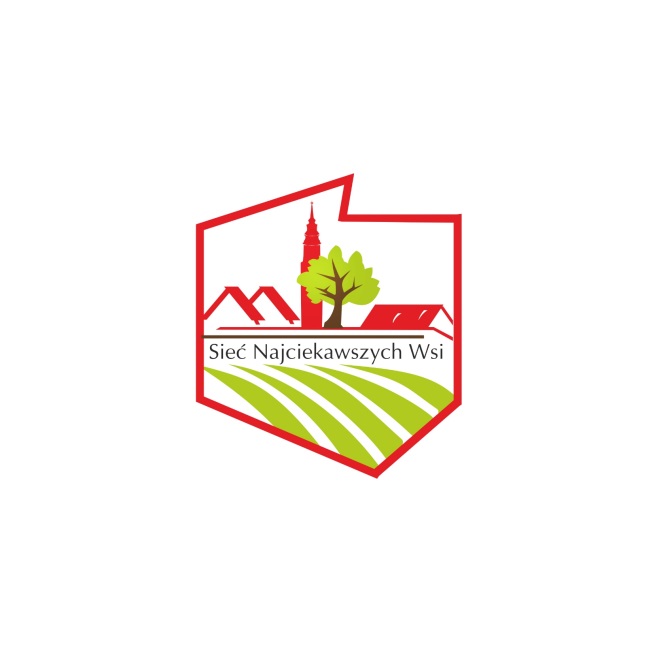 Sieć Najciekawszych Wsi założenia i wdrażanie
2015	  Ryszard Wilczyński
1
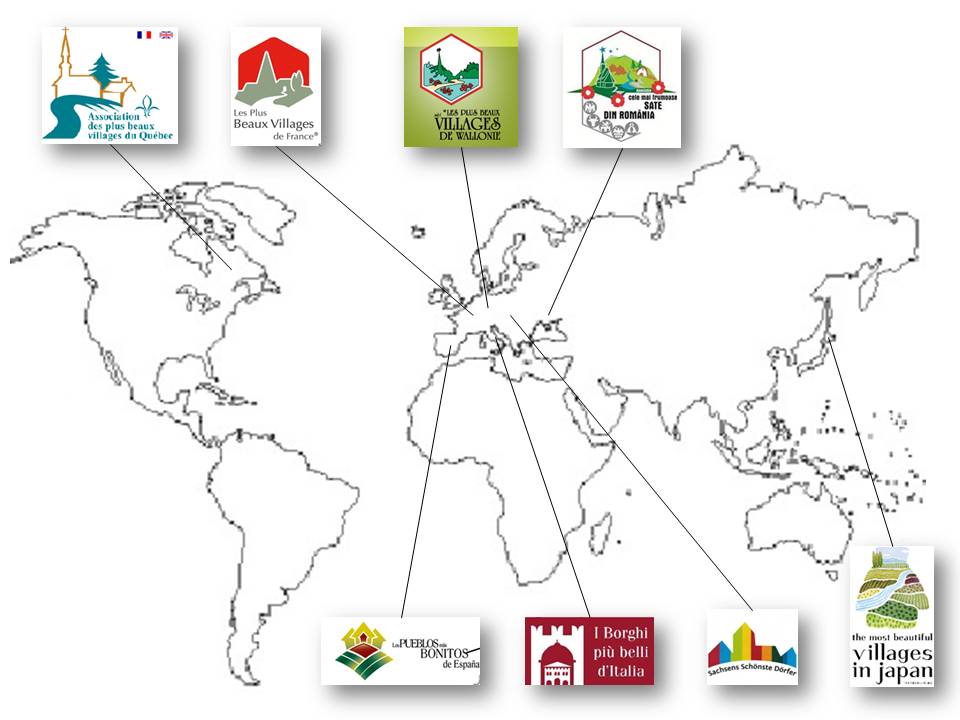 Sieci Najpiękniejszych Wsi:

Belgia, 
Włochy, 
Niemcy (Saksonia)
Hiszpania, Rumunia, 
Kanada, 
Japonia.
Źródło: prezentacja „Ochrona zabytków, rozwój wsi, turystyka: odnosząca sukcesy koncepcja najpiękniejszych wsi  rozprzestrzenia się w Europie, Marcus Thieme, Saksoński Urząd Krajowy ds. Środowiska, Rolnictwa i Geologii, Drezno; Konferencja „Wiejska Przestrzeń – zagrożone dziedzictwo”, Kamień Śląski (woj. Opolskie, Polska), 16 czerwca 2011 r.
2
Stowarzyszenie 
„Najpiękniejszych Wsi” Francji
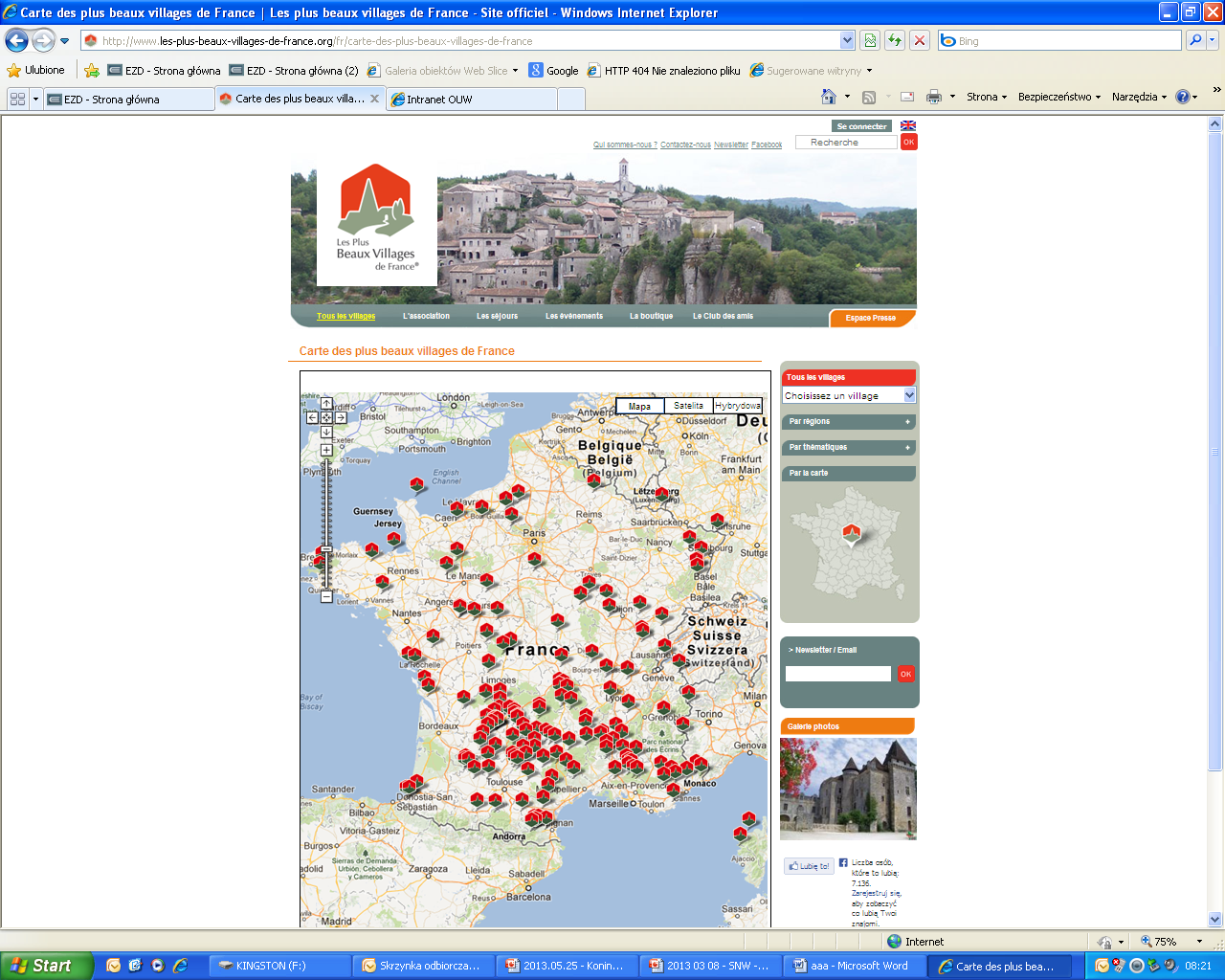 Rok założenia	               1982
Liczba miejscowości            157	
Budżet (2011)	                490 tys. Euro
Kreowanie oferty sieci:
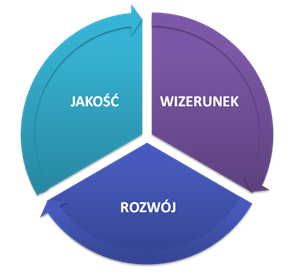 3
Jakość:
Stan i ochrona dziedzictwa kulturowego
układ urbanistyczny
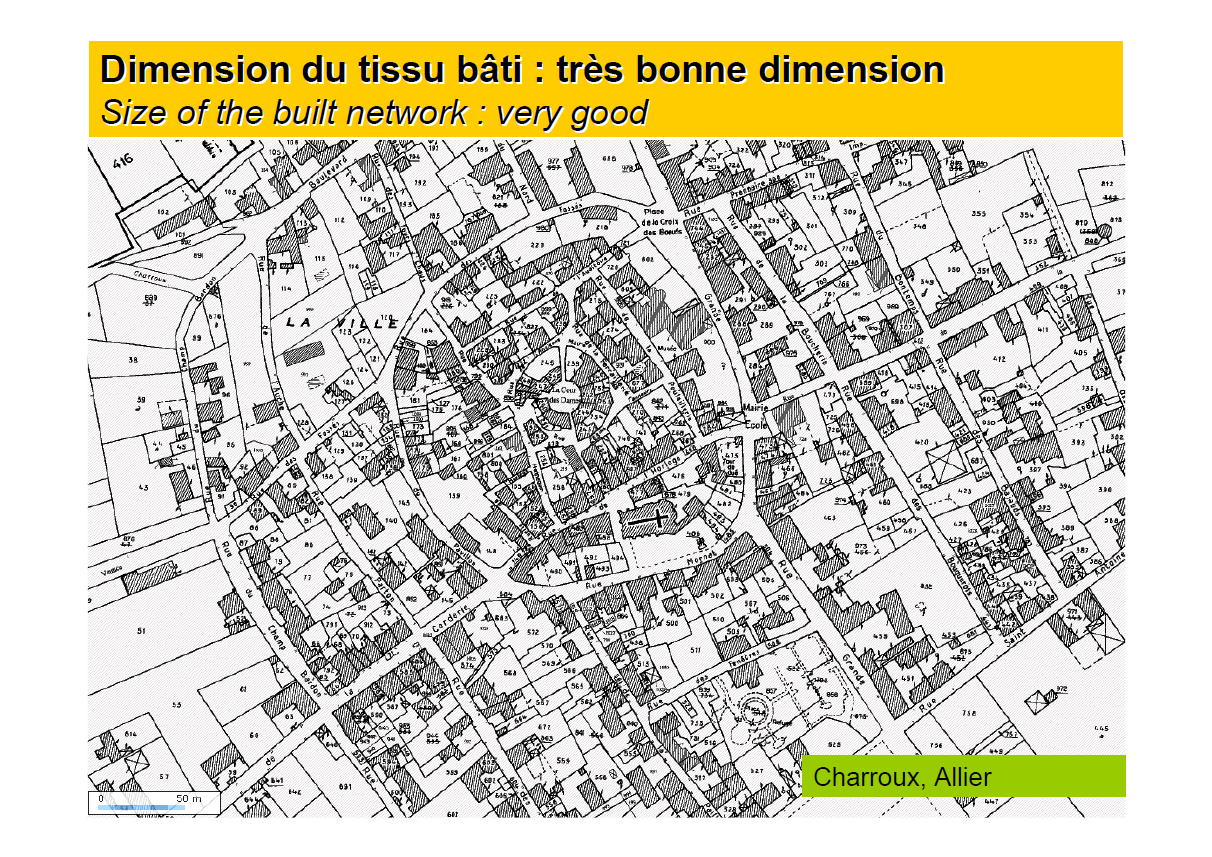 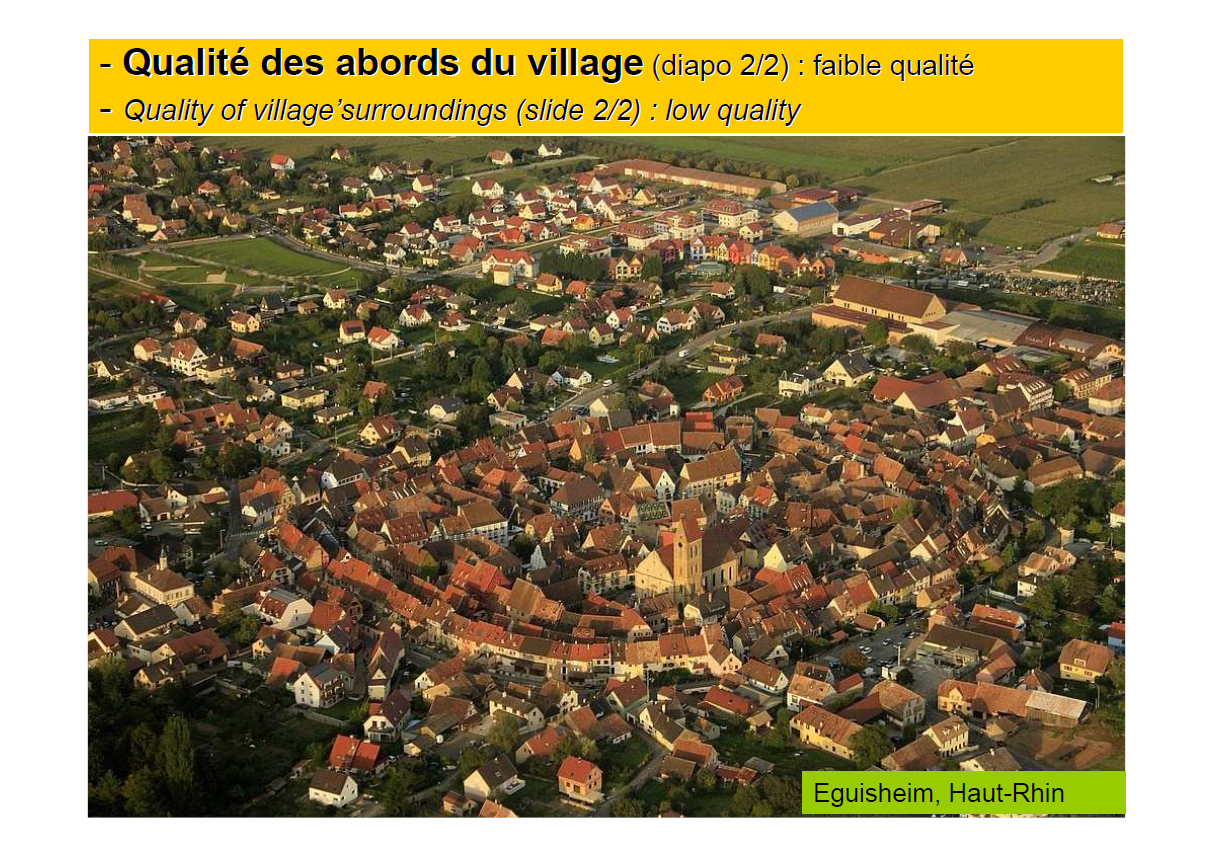 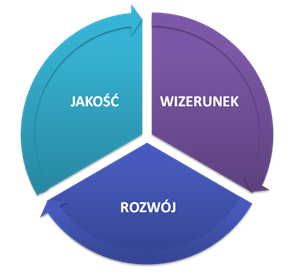 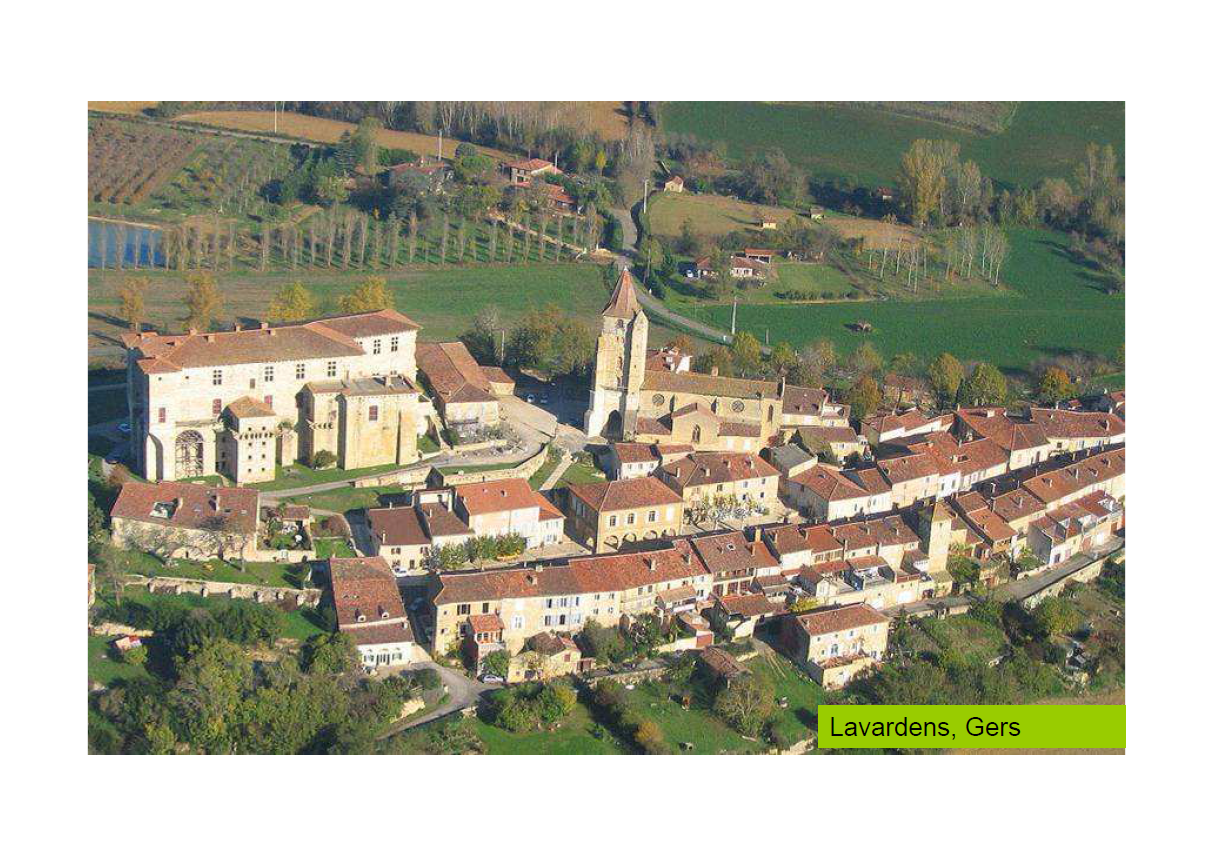 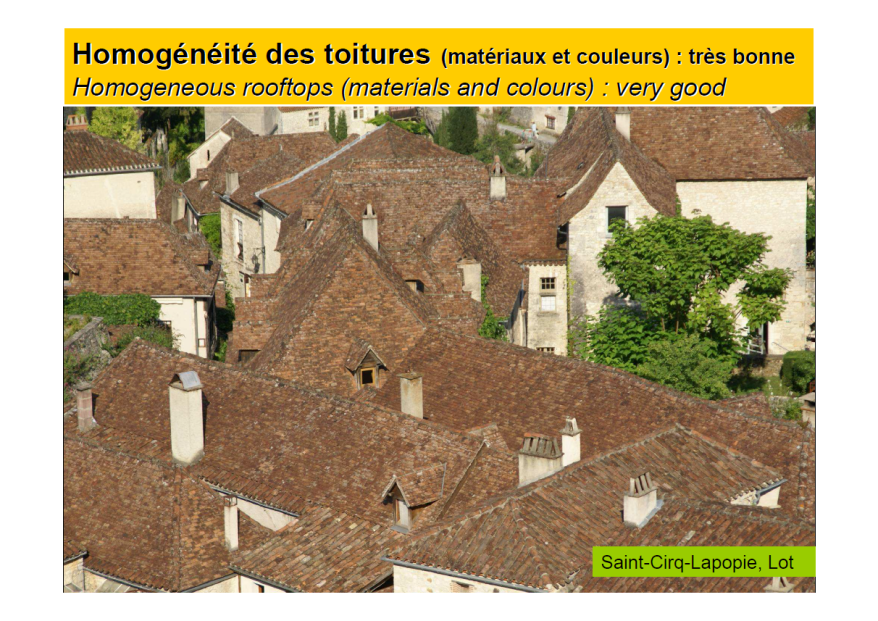 4
Jakość:
Stan i ochrona dziedzictwa kulturowego
zabytkowa substancja budowlana
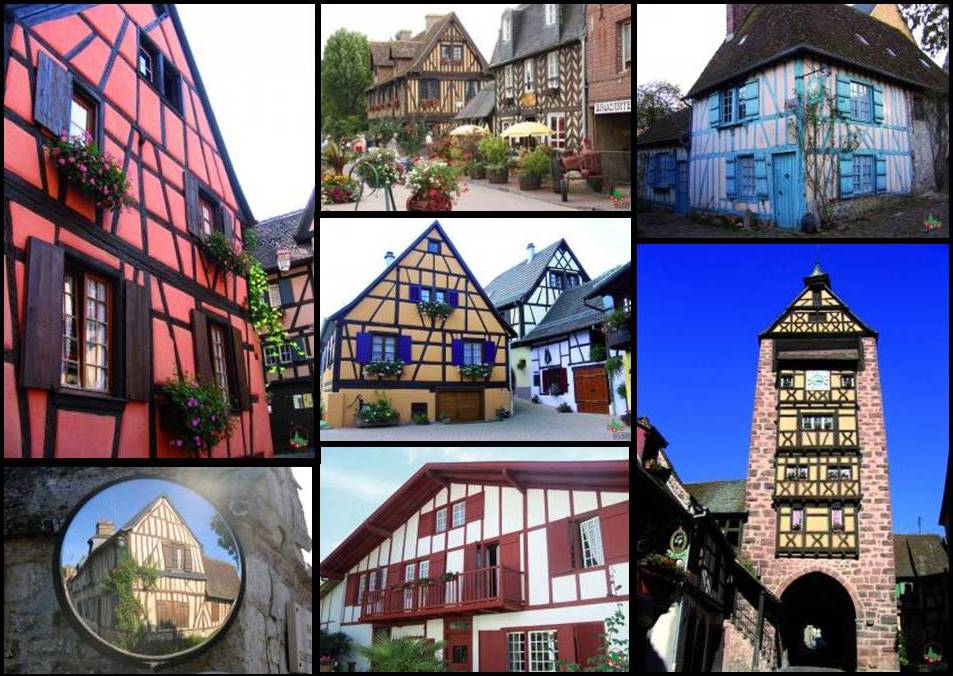 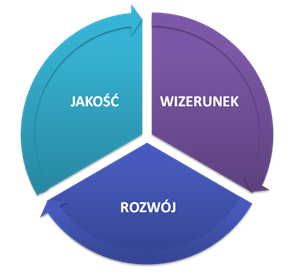 Opracowanie na podstawie www.les-plus-beaux-villages-de-france.org
5
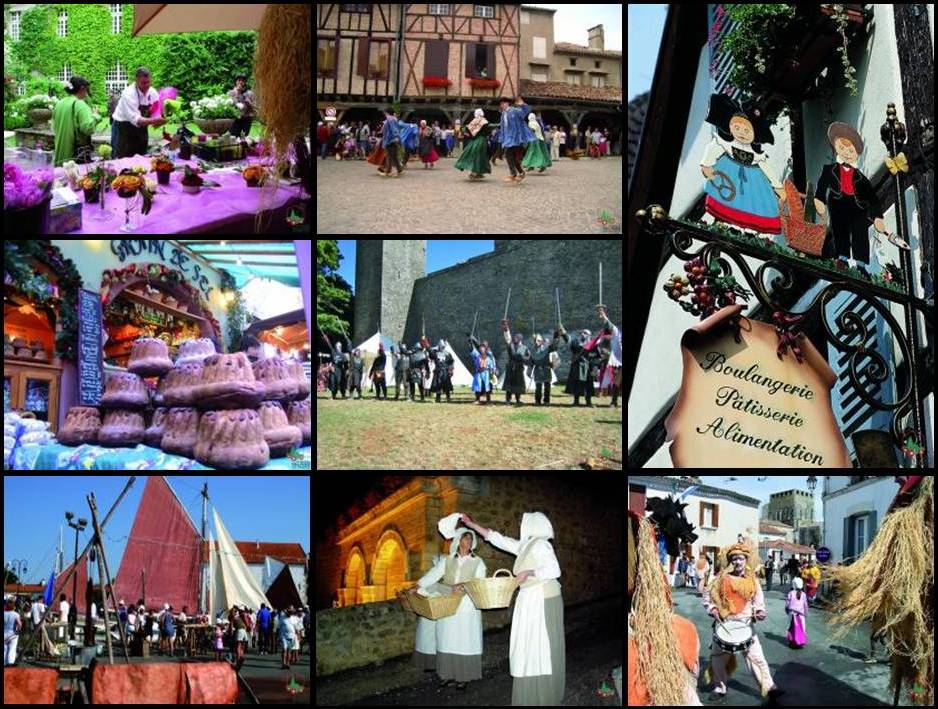 Jakość: 
atrakcyjność
wydarzeń
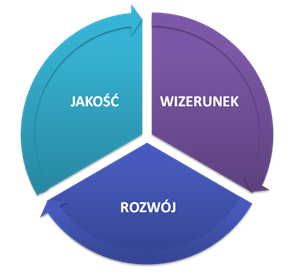 Opracowanie Karolina Rybak na podstawie www.les-plus-beaux-villages-de-france.org
6
Rozwój: tworzenie koszyka produktów lokalnych
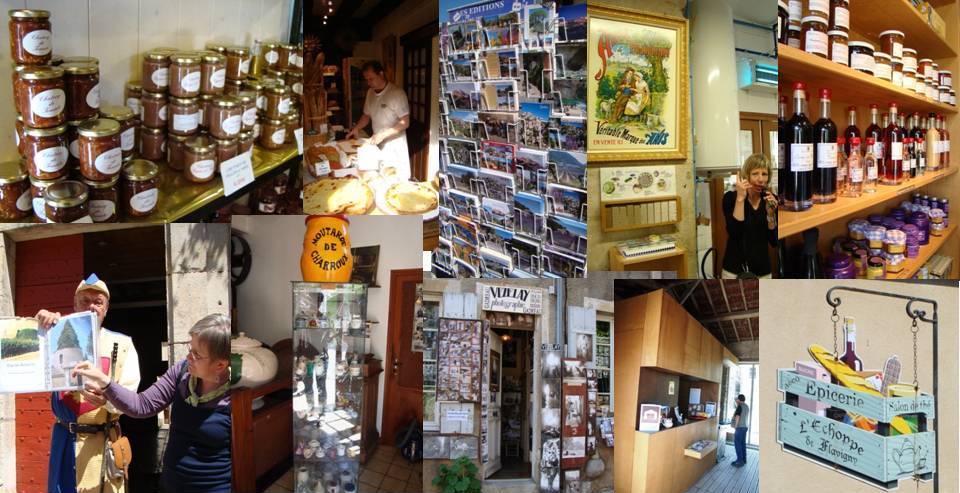 Opracowanie i fot.  Karolina Rybak.
7
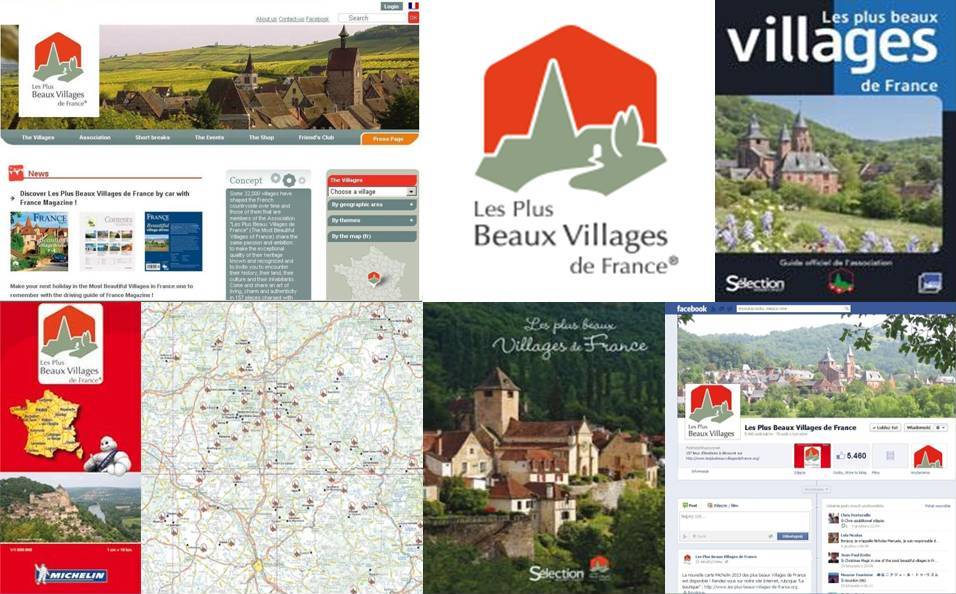 Wizerunek: 
Kreacja marki premium - Sieci Najpiękniejszych Wsi Francji
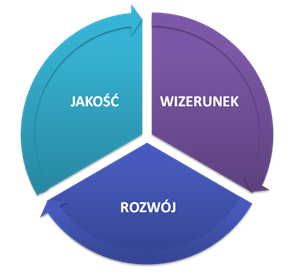 Opracowanie na podstawie www.les-plus-beaux-villages-de-france.org
8
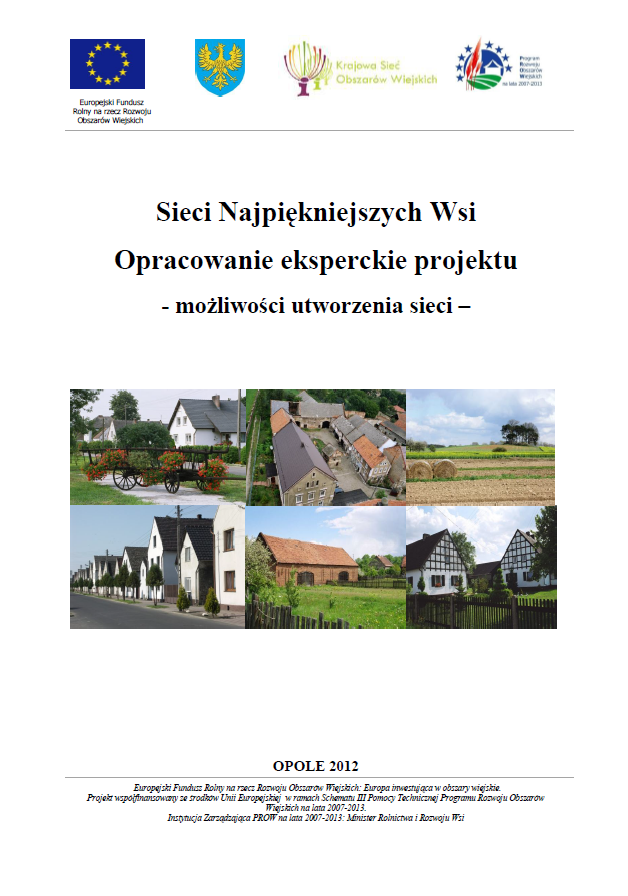 2012: Koncepcja utworzenia                    Sieci Najpiękniejszych Wsi w Polsce

2013/14:  Działania na rzecz utworzenia Sieci 

2015: Projekt FAPA; utworzenie przez PSORW podmiotu - operatora sieci
www.dziedzictwowsiopolskiej.pl
9
Typy wsi pod względem wiodących walorów
10
Typ A – wsie dziedzictwa kulturowego
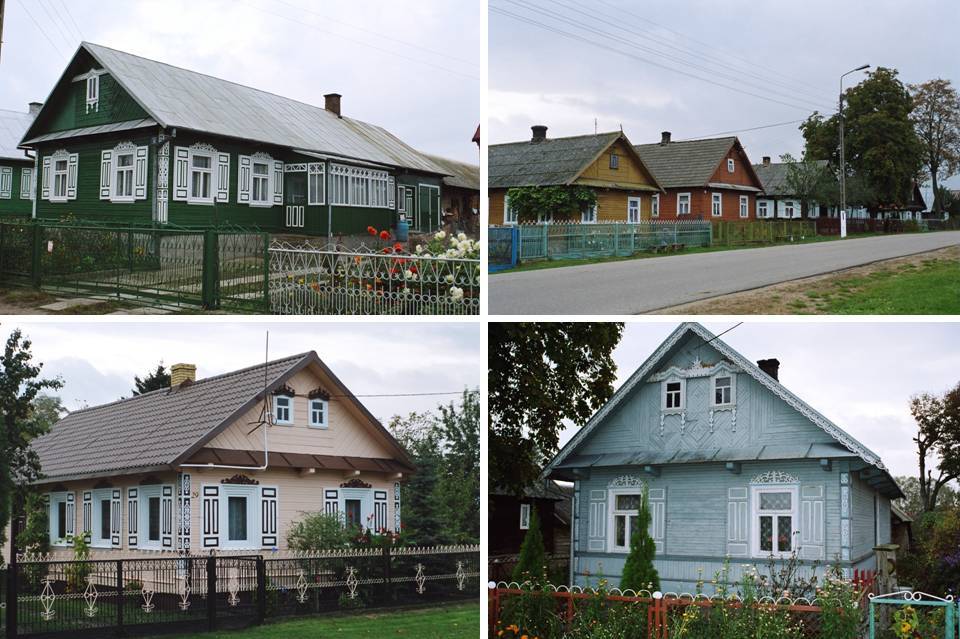 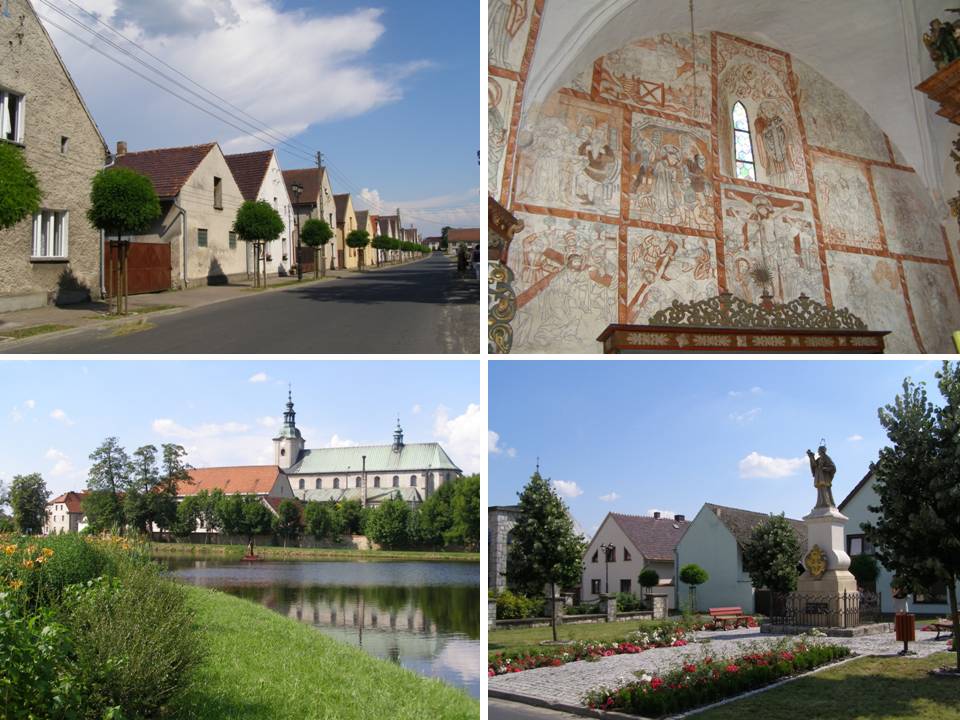 po lewej Wojszki (woj. podlaskie), 	po prawej Jemielnica (woj. opolskie). 
Przykłady wsi dziedzictwa kulturowego -potencjalni uczestnicy Sieci Najciekawszych Wsi w Polsce, 
 fot. Ryszard Wilczyński.
11
Typ B – wsie przeżyć i emocji
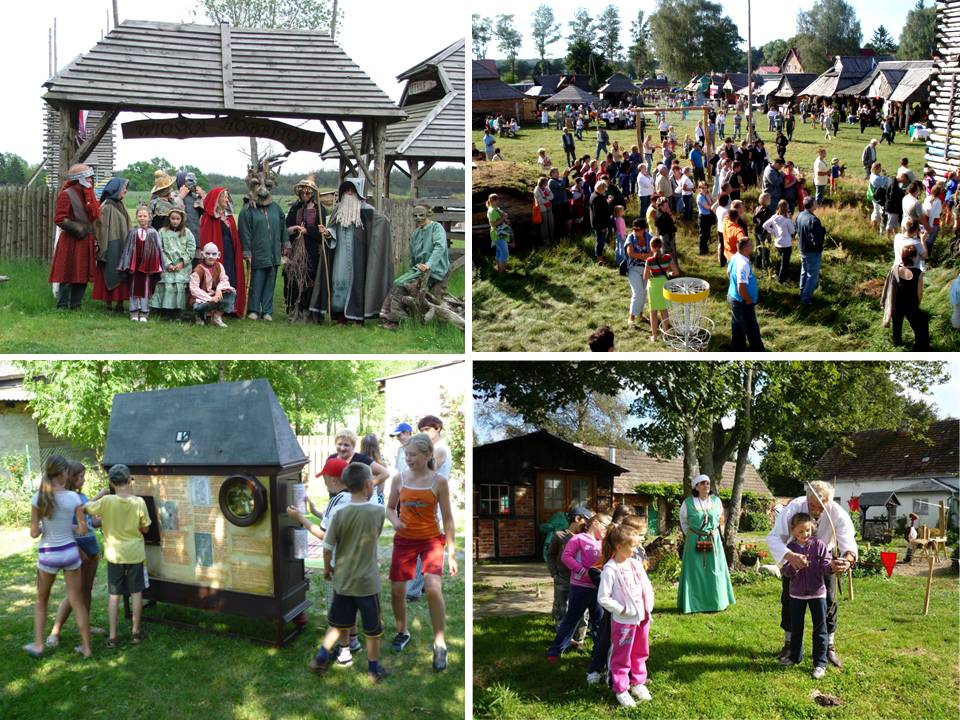 Przykłady potencjalnych wsi przeżyć i emocji: 
Sierakowo Sławieńskie – wieś hobbitów, 
Iwięcino – wieś końca świata, 
Dąbrowa – wieś dobrego życia - wioski tematyczne w województwie zachodniopomorskim
 fot. Maria Idziak.
12
Cele utworzenia Sieci
Ochronić zasób  kultury materialnej, krajobrazu i tradycyjnych walorów wiejskości najcenniejszych wsi w Polsce 
Wykorzystać ten zasób do rozwoju tych wsi jako miejsc atrakcyjnego pobytu  (turystyka soft)		ponadto:
budować tożsamość wsi oraz poprawiać jakość życia mieszkańców 
	(przedsięwzięcia wykonane z myślą o przyjezdnych w równym stopniu 	posłużą 	mieszkańcom),
poprzez atrakcyjność miejsca chronić wartość nieruchomości 
	(depopulacyjna nadpodaż  - coraz liczniejsze pustostany)
tworzyć wizytówkę gminy / regionu 
poprzez realizację unikalnej strategii rozwoju tworzyć platformę kooperacji krajowej a nawet międzynarodowej
13
Istota Sieci
Wsie najciekawsze = budzące ciekawość = posiadające wysokie walory poznawcze

Wsie „najciekawsze” to miejscowości o wysokich walorach poznawczych – posiadające „opowieść”

Umiejętne  komunikowanie walorów poznawczych (opowieści) ma wzbudzać ciekawość i skłaniać do przyjazdu i pobytu. 

Warunek: jakość wiejskiej przestrzeni - ukształtowanie i wizerunek miejscowości („podstawa atrakcyjności”) oraz infrastruktura pobytu muszą zdecydowanie przewyższać krajową przeciętność.
14
KLIMAT
SPECYFIKA
ZASÓB
3. Infrastruktura udostępnienia 	(trasa)
2. Infrastruktura pobytowa
1. Ukształtowanie przestrzenne 
    i wizerunek miejscowości
Metoda Sieci Najciekawszych Wsi			walory wsi:		     zaangażowanie odbiorcy:
opowieść
Jakość miejsca i oferty
Satysfakcja odbiorcy oferty
15
KLIMAT
SPECYFIKA
ZASOBY
Infrastruktura udostępnienia (trasa)
Infrastruktura pobytowa 
Ukształtowanie przestrzenne 
      i wizerunek miejscowości
Walory wsi
Baza materialna atrakcyjności miejscowości
16
ZASOBY: Ukształtowanie przestrzenne i wizerunek miejscowości
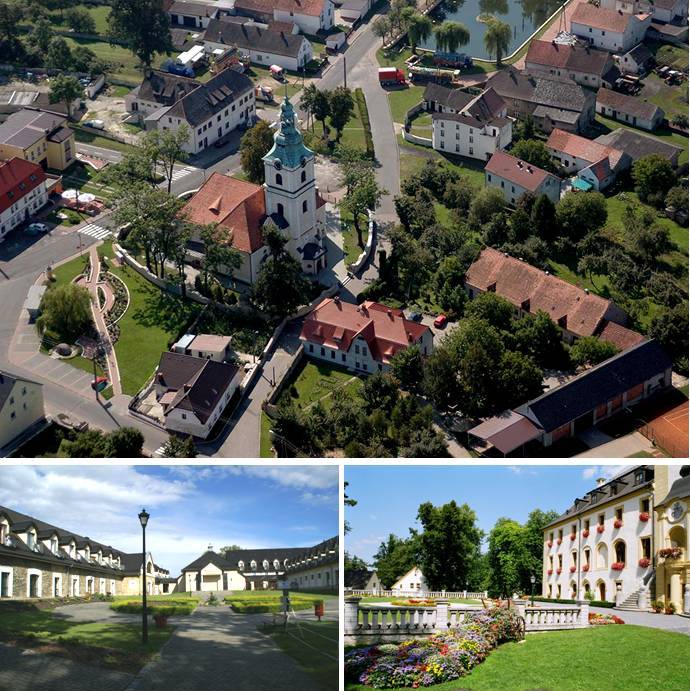 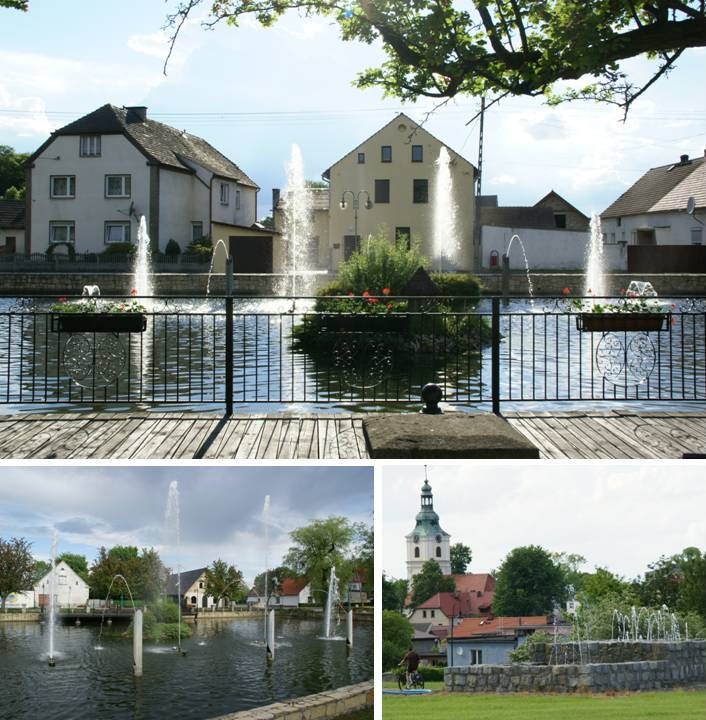 Kamień Śląski (gmina Gogolin, województwo opolskie) - wieś dziedzictwa kulturowego. 
Wysoka jakość ukształtowania przestrzennego i wizerunku miejscowości jako wiejskiego kurortu, fot. Ryszard Wilczyński.
17
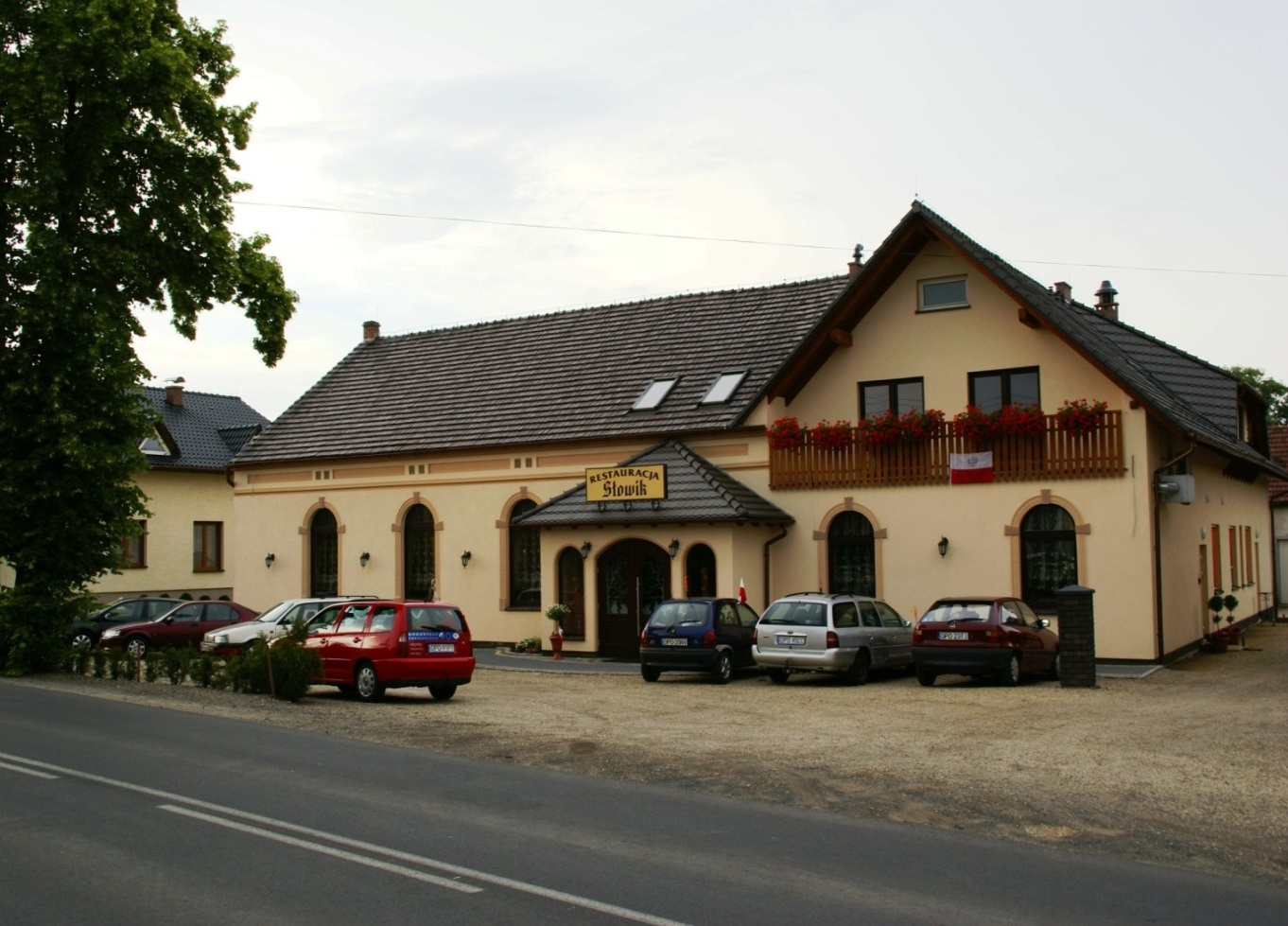 18
ZASOBY: Infrastruktura pobytowa
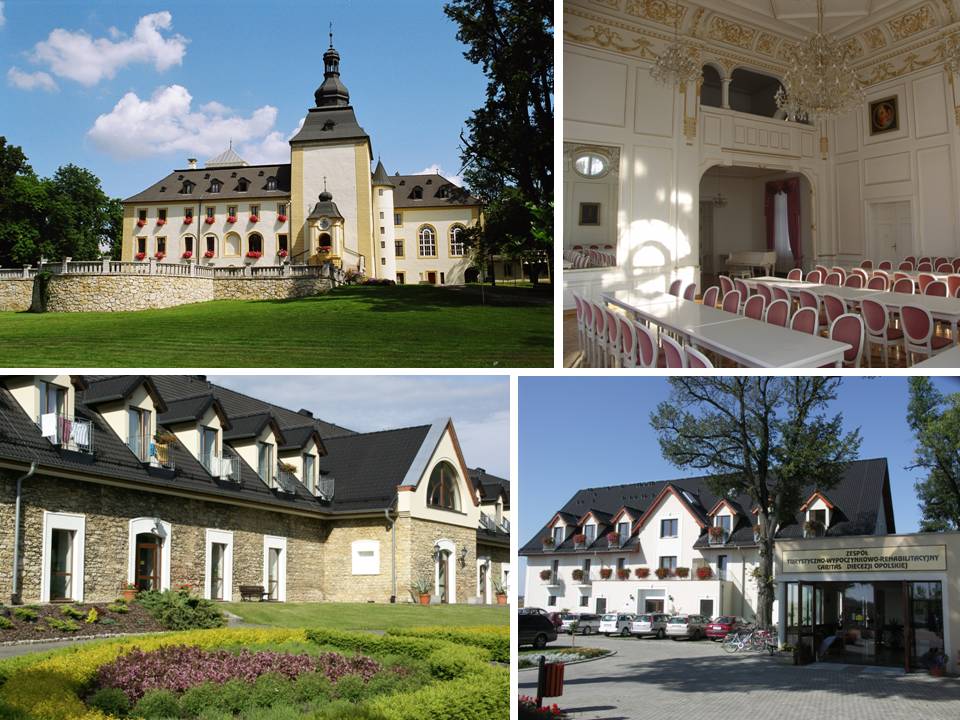 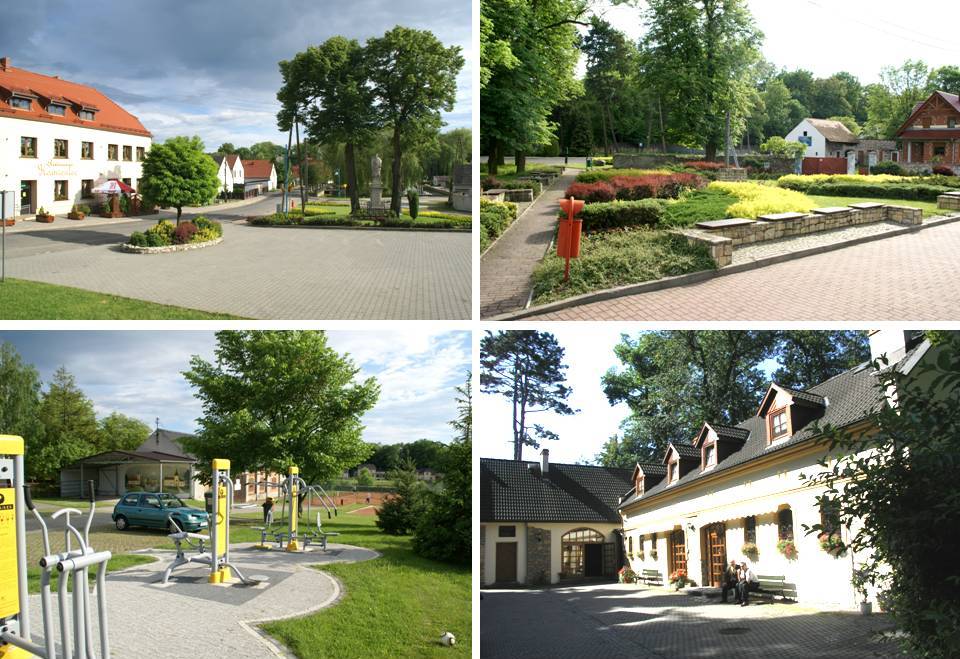 Kamień Śląski 
infrastruktura noclegowa (i konferencyjna): zamek i sanatorium Sebastianeum Silesiacum 
baza gastronomiczna i miejsca dedykowane przyjezdnym: w centrum wsi i w parku zamkowym 
fot. Ryszard Wilczyński.
19
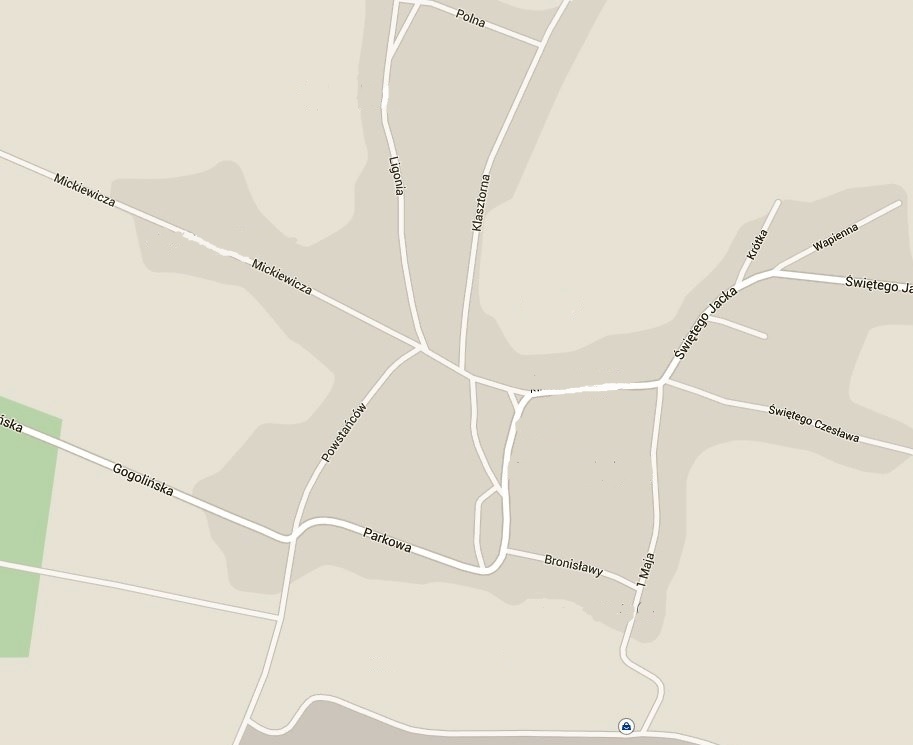 Zasoby: 
Infrastruktura 
udostępnienia - trasa
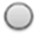 Kamień Śląski, 
gm. Gogolin, opolskie
Cmentarz choleryczny*
Ku pamięci Powstańców Śląskich – pomnik na cmentarzu parafialnym
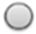 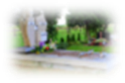 Ekomuzeum przy szkole
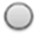 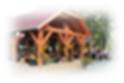 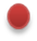 Izba Tradycji
„Diabelski kamień”
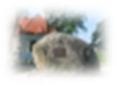 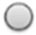 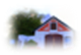 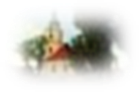 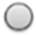 Tereny farskie
Centrum Informacji Turystycznej
CIT
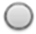 Kościół pw. 
             Św. Jacka 
           Figura św. 
Jana Nepomucena
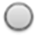 Klub muzyczny „Ferre”
Trasa 1
Restauracja „Kamieniec”
Trasa 2
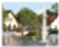 Trasa 3
„Liliowy zakątek”
Trasa 3 (trasa dodatkowa)
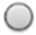 Pomnik 
Ofiar 
Wojen
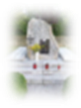 Obszar udostępnienia dla turysty
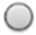 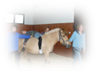 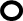 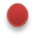 Hotel i Restauracja „U Ewy”
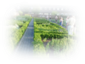 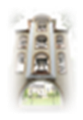 Ogród 
ziołowy
Miejsca noclegowe
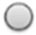 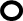 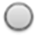 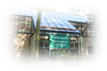 Hipoterapia
Restauracja „Gościniec u Św. Jacka”
Grota solna, ogród zimowy
Restauracje
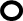 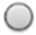 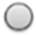 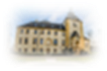 Parking  - początek zwiedzania
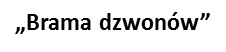 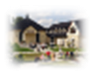 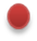 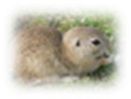 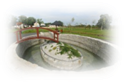 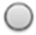 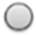 Pałac Św. Jacka
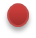 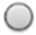 Sebastianeum 
Silesiacum
Kaplica 
św. Jacka
Ogród ks. Kneippa
„Śladami susła” * *
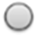 KLIMAT
SPECYFIKA
ZASOBY
Ukształtowanie przestrzenne 
      i wizerunek miejscowości 
Infrastruktura pobytowa 
Infrastruktura udostępnienia 	(trasa)
Walory wsi
Wyróżniki - elementy
nadające wsi rozpoznawalność jako miejsca szczególnego (uzasadnienie pobytu)
21
SPECYFIKA
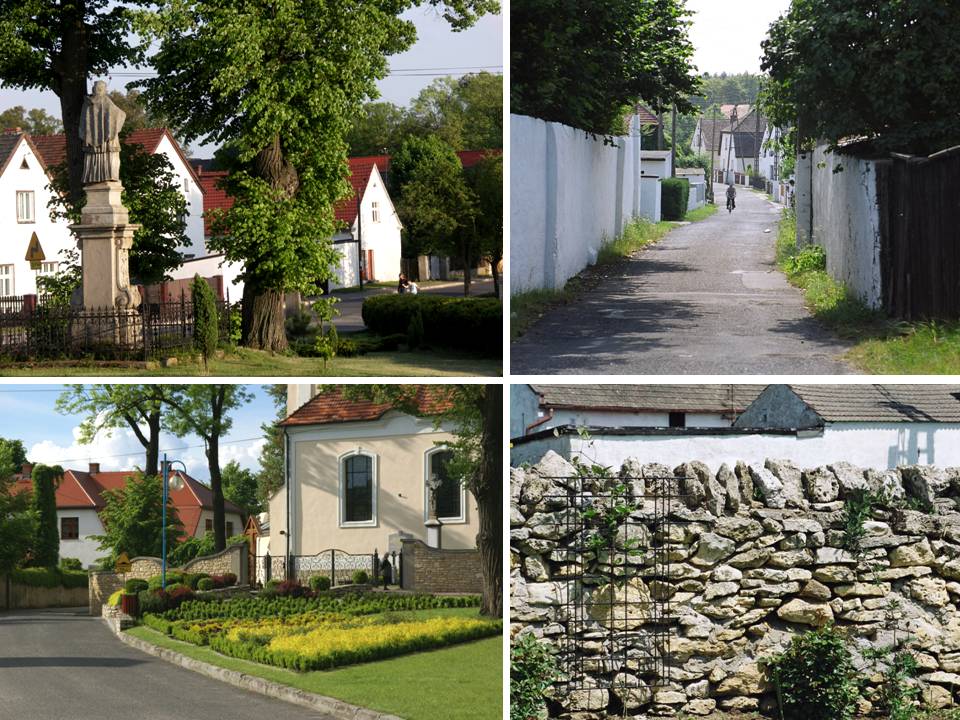 Przykład:
Kamień Śląski
Sanktuarium Św. Jacka,
Wiejski kurort, 
Wnętrza krajobrazowe emanujące ciepłem kamienia wapiennego
 
fot. Ryszard Wilczyński.
22
23
KLIMAT
SPECYFIKA
ZASOBY
Ukształtowanie przestrzenne 
      i wizerunek miejscowości 
Infrastruktura pobytowa 
Infrastruktura udostępnienia 	(trasa)
Walory wsi
elementy wrażeniowego / emocjonalnego odbioru  - udział wyobraźni i zmysłów
24
Klimat 
(przestrzeń 
zmysłów)
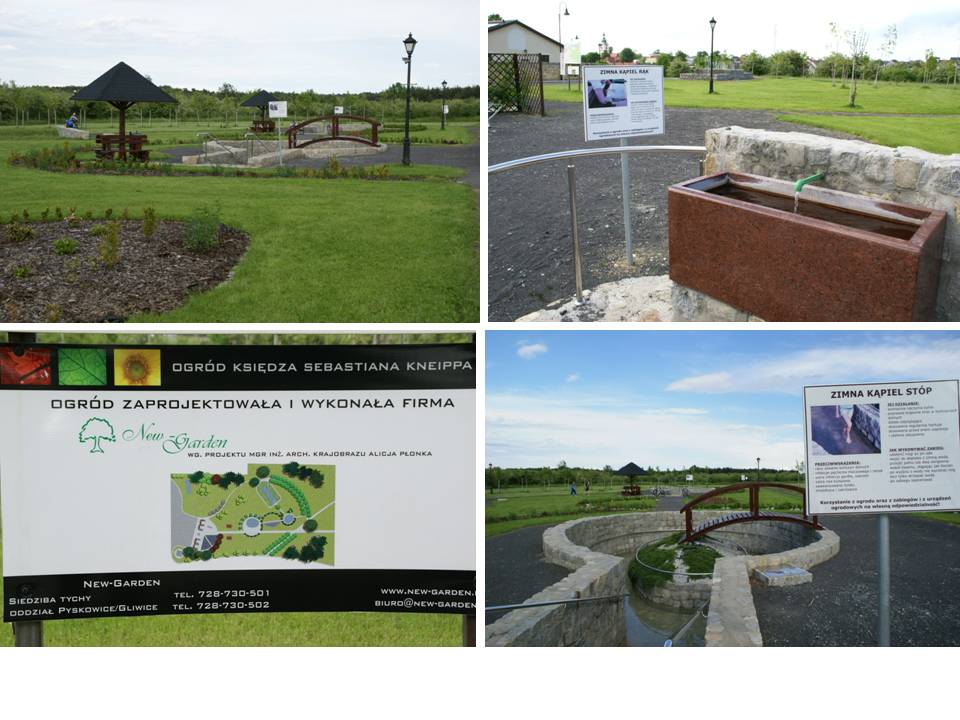 Przykład:
Kamień Śląski 
Sanatorium
ogród metod leczniczych 
ks. Sebastiana Kneippa
 
fot. Ryszard Wilczyński.
25
Charakter i rola opowieści
Syntezą walorów poznawczych wsi jest „opowieść” - zwerbalizowana relacja nt. walorów wsi, która akcentuje specyfikę wsi. 

Opowieść (optyka odbiorcy):
zapewnia poczucie osobistej korzyści z poznania nowych faktów, poszerzenia wiedzy, pozyskania inspiracji, itp.; 
czyni przykład  zagadnień szerszych (o randze przekraczającej wymiar danej wsi) ważnych dla rozumienia obszarów wiejskich,  przeszłości i teraźniejszości regionu lub kraju.
uzasadnia przyjazd i pobyt.
26
Opowieść Starych Siołkowic
 
W pięknej wiejskiej przestrzeni meandrami losów Śląska i Ślązaków, czyli :

 Kim  byli  Gburowie? 
 Co sprawiło, że potomkowie dawnych mieszkańców wsi są jednocześnie  mniejszością  niemiecką  i polską emigracją  w  Brazylii ?
 Jak zmieniała się i zmienia wiejska przestrzeń by stać się najpiękniejszą  przestrzenią  wiejską   Opolszczyzny  A.D. 2011?
Opowieść Pokoju:

Pokój - utracony raj Württenbergów, czyli
Co Pokój ma wspólnego z Carlem Marią von Weber,  historią odkrywania Chin i carską Rosją?

 Dlaczego „morska latarnia” stoi w lesie, a stawy noszą żeńskie imiona?

 Co to elizjum?

 Jak gondole arystokratów zastąpiła hodowla karpia?
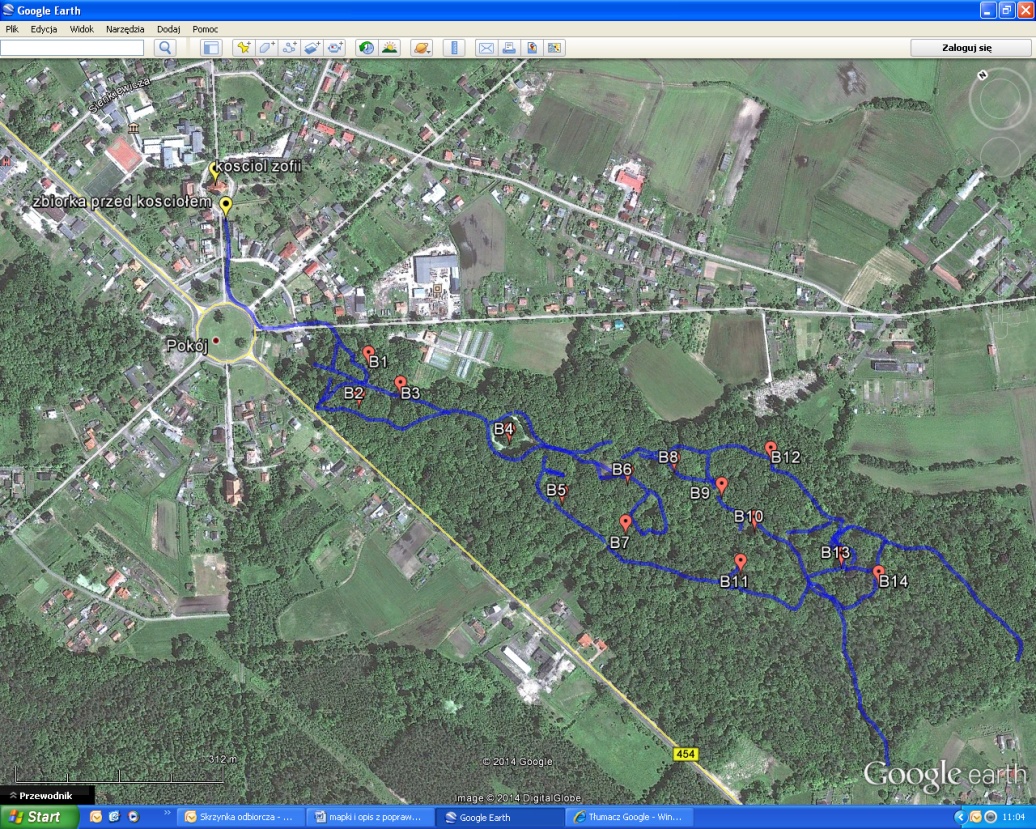 Charakter i rola opowieści
Opowieść (optyka narratora):
trzyma się faktów – treść potwierdza przestrzeń udostępniona dla pobytu. 
jest kręgosłupem oferty pobytu, 
zakreśla obszar udostępnienia,
rozstrzyga o poprowadzeniu i urządzeniu trasy prezentującej walory wsi.
30
Droga do uczestnictwa w SNW
wsie - potencjalni uczestnicy SNW
wsie typowane
-  pula wyjściowa
wsie – uczestnicy projektów wdrożeniowych
OCENA POT.
PRESELEKCJA
SNW
2017
2015 - 2016
2014 - 2015
2013 - 2014
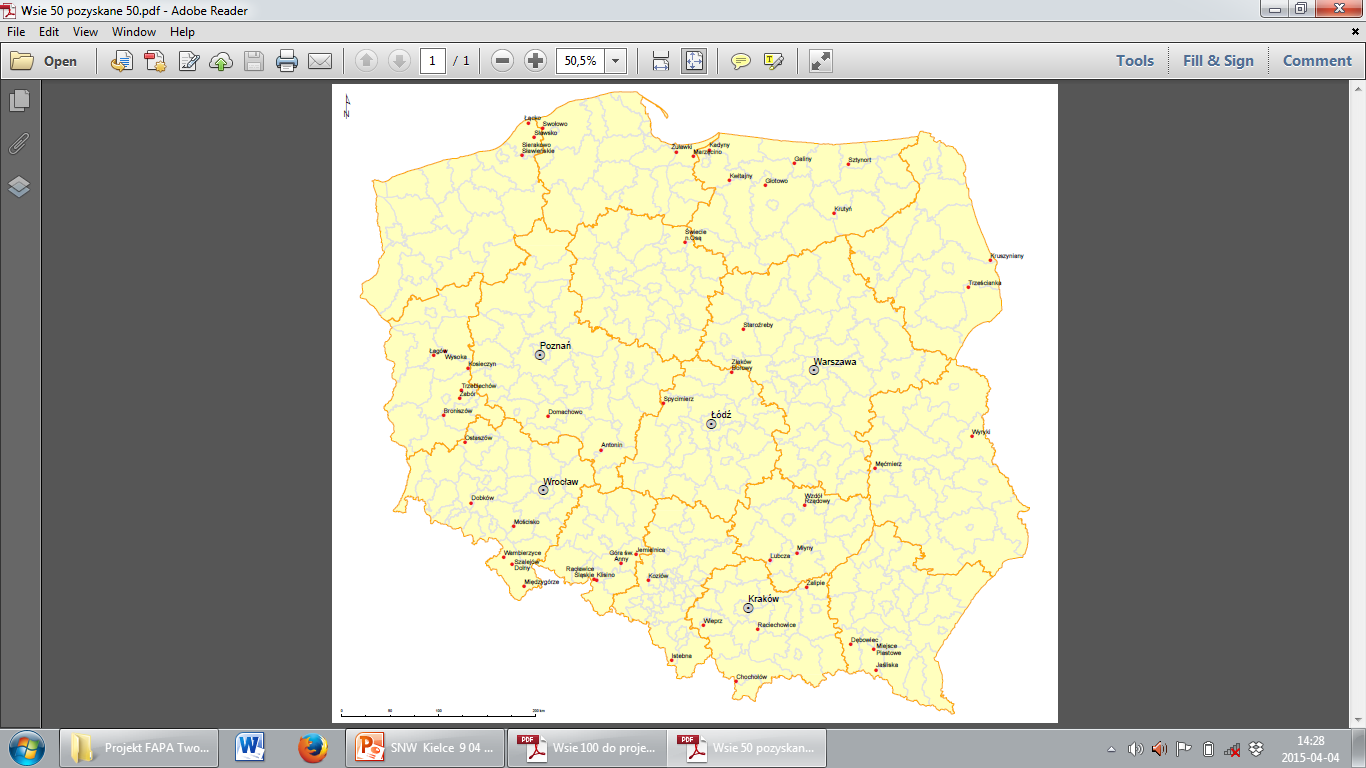 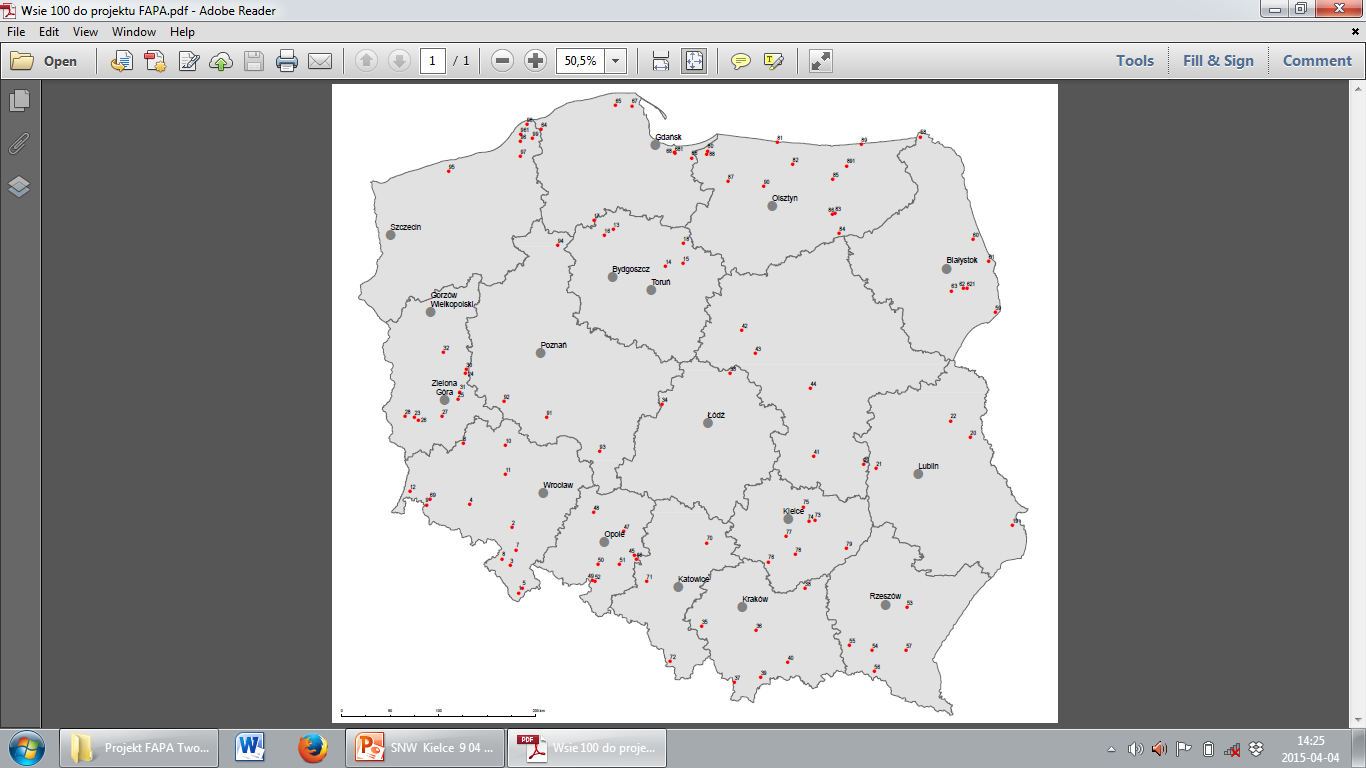 Droga do uczestnictwa w SNW :
Projekt wdrożeniowy - ocena ekspercka  predyspozycji (2014-2015)
(potwierdzenie istnienia walorów i ustalenie deficytów)
↓
Sporządzenie i wdrożenie Planu Działań (2015)
↓
Spełnienie kryteriów  uczestnictwa 
(wykonanie Planu Działań; 2016)
	 ↓ aplikacja
Ocena akredytująca  organizatora sieci ( od IX – XII 2016)
potwierdzenie spełnienia ustalonego poziomu wymagań
↓
Działanie Sieci (2017)
33
Wieś -  uczestnik projektu wdrożeniowego jest zobowiązana:
ETAP OCENY EKSPERCKIEJ
zdefiniować powód pobytu (zestawić opowieść),
 wyznaczyć obszar udostępnienia wraz z trasą udostępniającą walory (prezentującą opowieść).
34
KARTA OCENY  MIEJSCOWOŚCI  Kamień Śląski
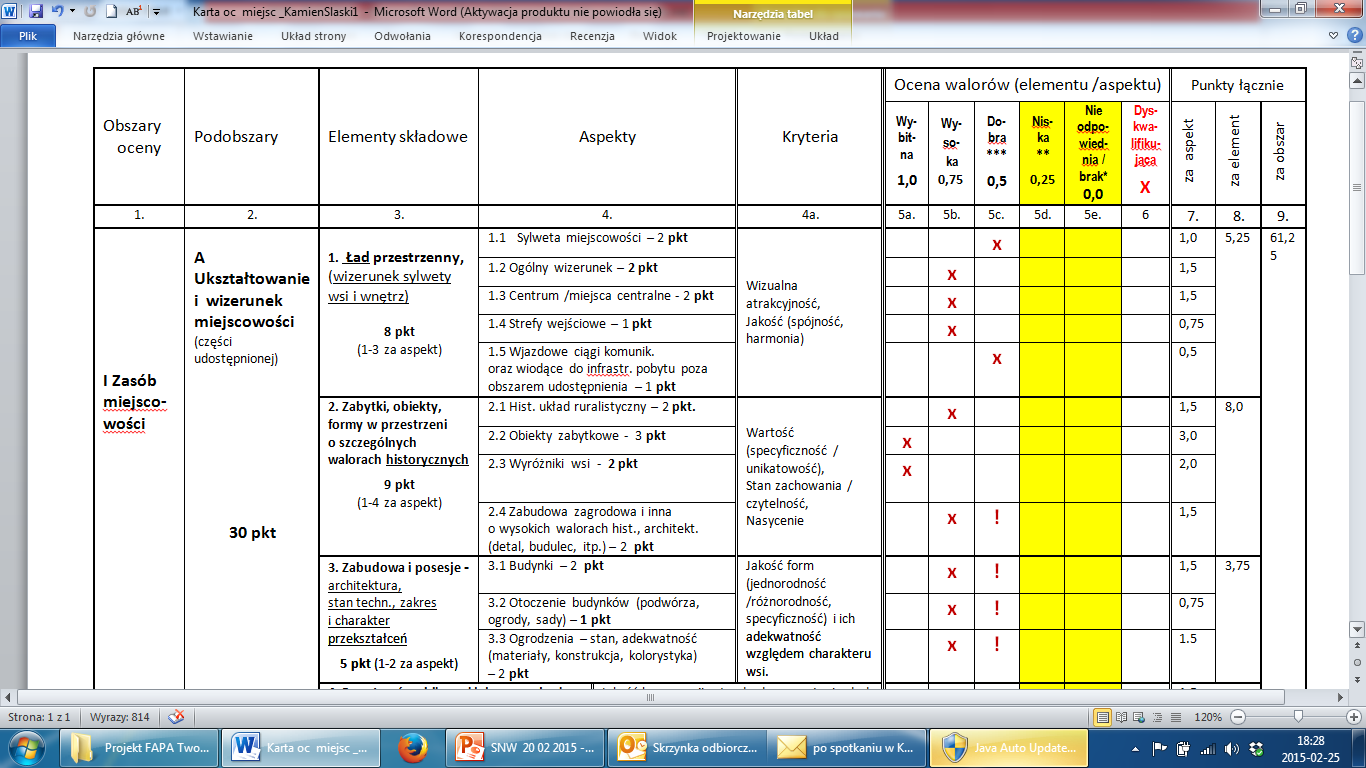 KARTA OCENY MIEJSCOWOŚCI  cd.
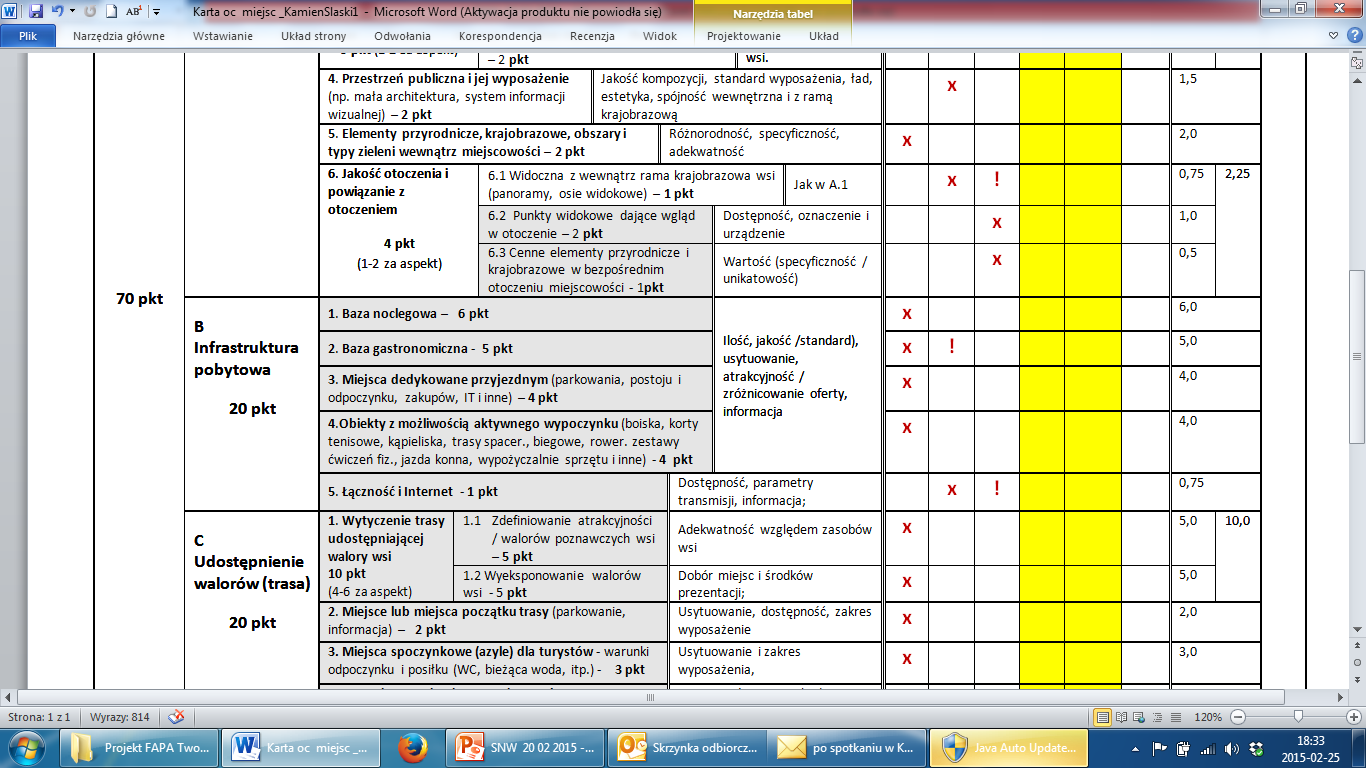 KARTA OCENY MIEJSCOWOŚCI cd
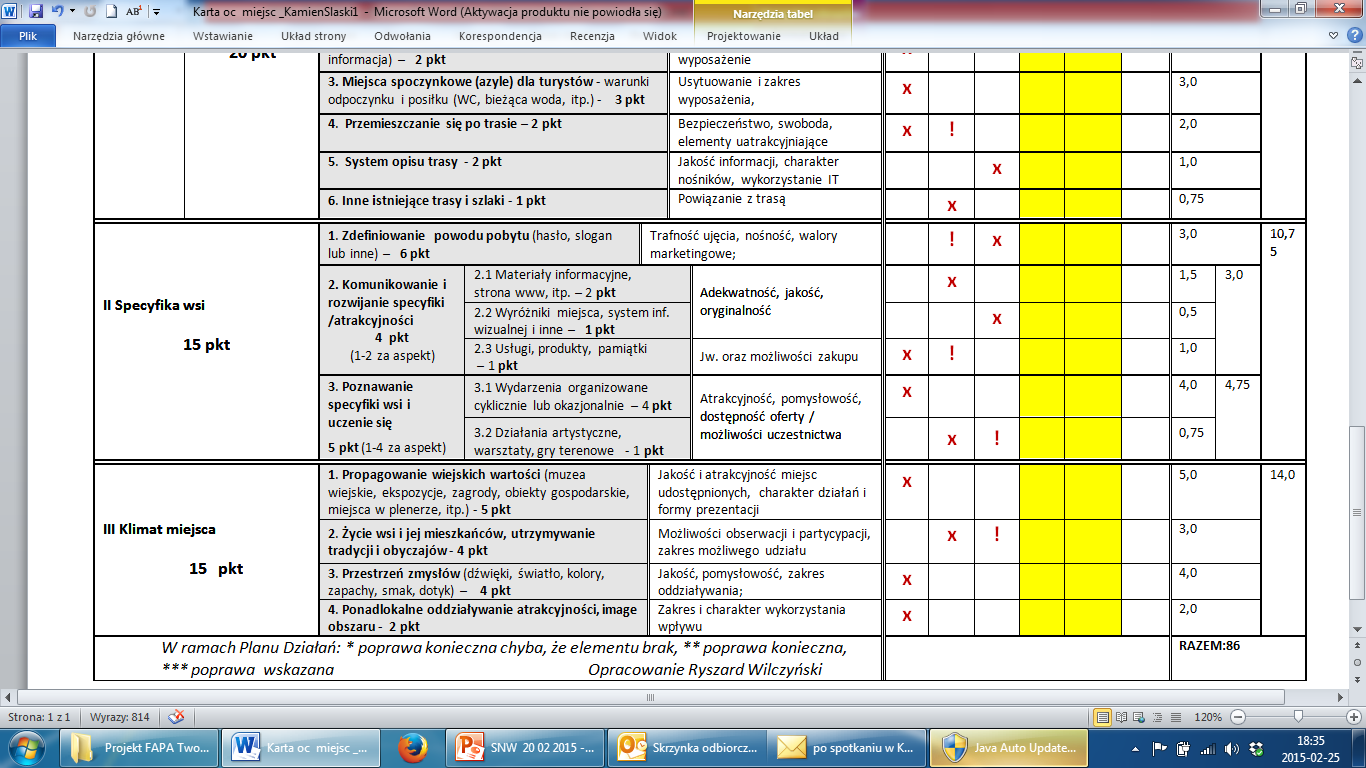 KLIMAT 	15%
SPECYFIKA  15%
min. 35 %
ZASÓB  70% 
 sposób udostępnienia (trasa) – 20 %
 infrastruktura pobytowa – 20 %
 ukształtowanie i wizerunek 	miejscowości - 30%
Wymagania uczestnictwa w sieci Projekt FAPA – faza potwierdzania potencjału
38
39
Wieś -  potencjalny uczestnik Siecijest zobowiązana:
ETAP PLANU DZIAŁANIA
poprawić walory wsi
zapewnić infrastrukturę pobytową (baza noclegowa i gastronomiczna i inne), 
skonstruować ofertę pobytu.
40
PLAN DZIAŁAŃ 
na rzecz wypełnienia kryteriów uczestnictwa 
w sieci
Plan działań wzmacniających walory
Konstruowanie oferty pobytu
41
Plan działań wzmacniających walory
1. zwymiarowanie deficytów2. Wybór elementów / aspektów  do poprawy3 Ustalenie działań
42
ZASÓB
1.Ukształtowanie przestrzenne 
i wizerunek miejscowości         min 18 (3/5)
2. Infrastruktura pobytowa      min 10 (1/2)
3. Infrastruktura udostępnienia (trasa) 
		               min 12 (3/5)
SPECYFIKA 	min 9  (3/5)
KLIMAT 	min 9 (3/5)
Mechanizm spełnienia wymagań uczestnictwa w SNW
Rozwój wewnętrzny miejscowości
PLAN DZIAŁAŃ 
na rzecz wypełnienia kryteriów uczestnictwa w sieci
Minimum  65
43
Droga do uczestnictwa w SNW :
Projekt wdrożeniowy - ocena ekspercka  predyspozycji (2014-2015)
(potwierdzenie istnienia walorów i ustalenie deficytów)
↓
Sporządzenie i wdrożenie Planu Działań (2015)
↓
Spełnienie kryteriów  uczestnictwa 
(wykonanie Planu Działań; 2016)
	 ↓ aplikacja
Ocena akredytująca  organizatora sieci (od IX – XII 2016)
potwierdzenie spełnienia ustalonego poziomu wymagań
↓
Działanie w Sieci  ze statusem członka lub kandydata (2017)
44
Droga do uczestnictwa w SNW
Ocena akredytująca  organizatora sieci (od IX – XII 2016)
potwierdzenie spełnienia ustalonego poziomu wymagań

	Dla statusu kandydata do SNW:
		- posiadanie oferty pobytu
		- uzyskanie minimum  wymaganych ocen w kluczowych aspektach
	Dla statusu uczestnika SNW:
		- posiadanie oferty pobytu
		- spełnienie kryteriów na poziomie 65 % 
↓
Działanie Sieci (2017)
45
Oczekiwania względem samorządów województw
Współdziałanie z przedstawicielem PSORW przy tworzeniu segmentu regionalnego SNW:
Typowanie kolejnych potencjalnych uczestników.
Wsparcie szkoleniowe rozwijające kapitał ludzki i społeczny wsi – potencjalnych uczestników Sieci.
 Partycypacja w kosztach oceny eksperckiej.
Doradztwo fachowe przy opracowaniu i realizacji Planów Działania, w tym pomoc w tworzeniu oferty pobytu.
Promocja Sieci i ofert pobytu.

Wsparcie dotacyjne przedsięwzięć określonych w Planie Działań.
46
Dziękuję za uwagę
Ryszard Wilczyński
47